六年級自然領域課程計畫
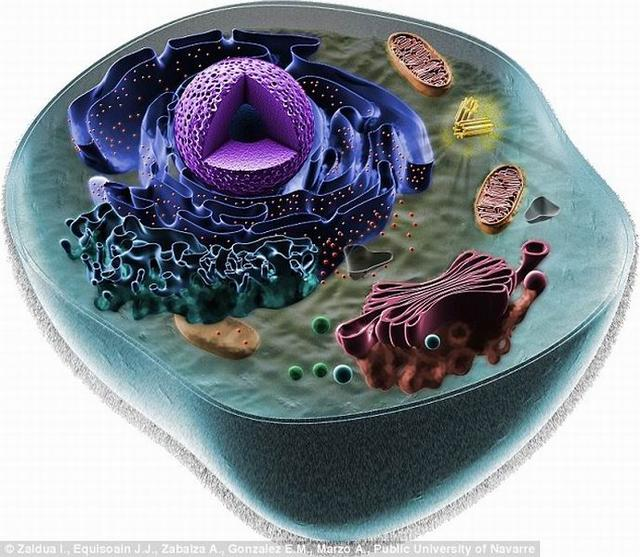 自然老師/陳慧瑩 老師
六下 自然課程
實驗
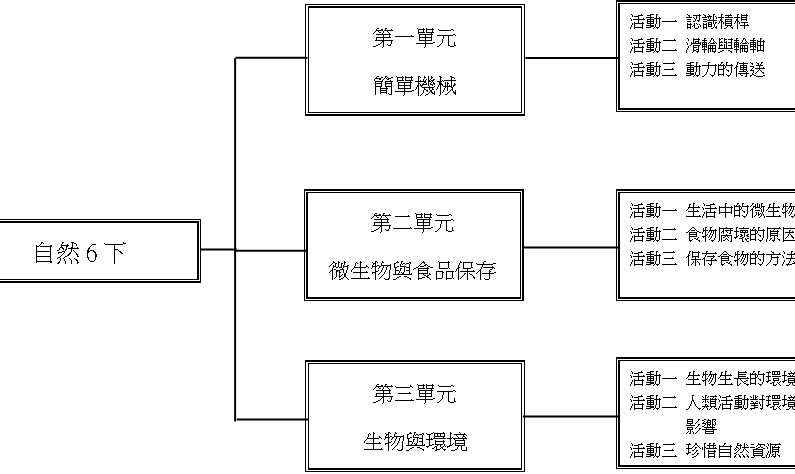 觀察
實踐
教學重點
第一單元 簡單機械
1.認識生活中的各種簡單機械原理與作用。
2.藉由實驗，知道槓桿原理達到省力或使工作方便、省時的效果。
3.知道滑輪可以改變施力的方向，也可以省力。
4.知道輪軸可以省力，以及輪軸的應用。
5.知道齒輪、鏈條和流體如何傳送動力。
第二單元
微生物與食品保存
教學重點
1.觀察微生物對人類生活的影響。
2.從實驗與觀察中，知道影響微生物生長的因素。
3.知道可以利用隔絕微生物的生長環境，延長食物的保存期限。
4.生物的分布和習性會受到陽光、水分、溫度及食物的影響。
教學重點
第三單元 生物與環境
1.知道水和空氣汙染的影響與防治方法，培養環境保育概念。
2.認識可再生資源與不可再生資源，讓地球上所有生物能永續生存。
3.認識臺灣的發電能源，培養節約能源的觀念。
教學方式與評量
教學方式
1.觀察、提問、實驗、分組合作
2.輔助教學教具：視聽媒體（如：單槍、電腦等）、情境教學、遊戲教學、平板資訊運用
評量方式及成績計算
1.隨堂表現60％
  ＊隨堂筆記：學習態度、提問及發表10％
  ＊作業（習作、學習單）45％
  ＊平時測驗 45％
3.定期評量40％
   ＊多元評量（實驗或報告）
   ＊期中、期末定期評量
微生物觀察家
1.主題實驗設計課程
2.學習『提出假設』
3.設計『操縱變因』、『控制變因』
4.驗證『假設實例』
多元評量
定期評量範圍
期中定期評量
時間：110/04/21（三）
範圍：第一單元（簡單機械）、第二單元（微生物與食品保存）
期末定期評量
時間：110/06/01（二）
範圍：第三單元（生物與環境）
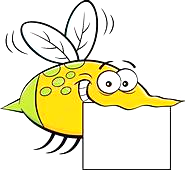 與家長一起努力的事……
＊檢閱自然筆記
＊事前預習功課
＊注意考試時間並督促準備
聯繫方式
學校電話：25965407分機號碼 828（煩請3：30-5：00pm聯絡）
有需溝通的事請也可以寫於聯絡本上
GOOGLE教學平台
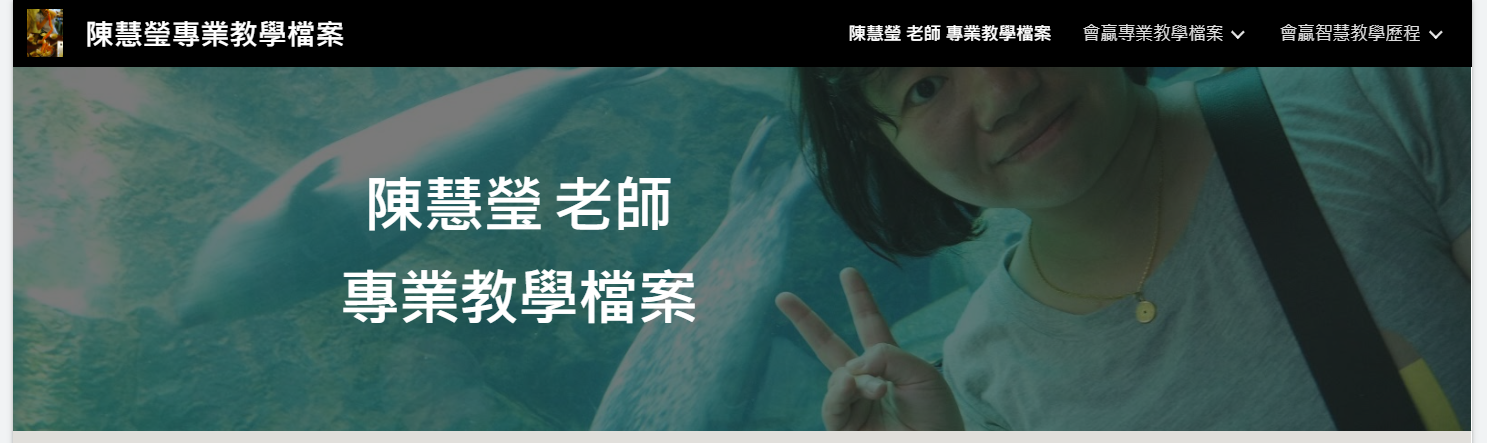 10
畢業後又是新的開始～共勉之～
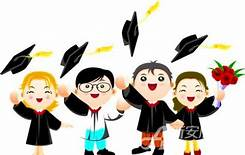